Hospers PCA Summer Seminars 2020 

“The Roots of the (Moral) Revolution”

June 9: “Sigmund Freud’s Complicated Oedipus Complex” (Psychology) 

June 23: “Margaret Mead’s Fantasy Island” (Anthropology)

July 21: “Alfred Kinsey’s Wild Ride (or Bogus Adventure?)” (Biology) 

August 11: “Karl Barth’s Neo-Unorthodox Arrangement” (Theology) 

(All Seminars on Tuesdays at 7:00 p.m.)
[Speaker Notes: Now we can be glad that most probably do not cheat or lie or fake their conclusions. In fact, the scientific method has a safeguard built into it from the start. Reliable data can only be gleaned from experiments that can be replicated, repeated with the same results. Anyone should be able to conduct the same experiment under the same conditions and achieve the same outcome. If you perform an experiment a thousand times and get the same results a thousand times, then the data is probably correct, even well established. If you get multiple, conflicting outcomes, then the data is not confirmed and needs more work.]
Sigmund Frued’s complicated Oedipus complex
The Roots of the (Moral) Revolution, Part 1
INTRODUCTION

	Can a researcher lie? 
	Can a scientist fudge the data and shape the outcome to reflect results that are not true, that do not correspond to reality? 
	The answer is, 

								“Of course.”
[Speaker Notes: Now we can be glad that most probably do not cheat or lie or fake their conclusions. In fact, the scientific method has a safeguard built into it from the start. Reliable data can only be gleaned from experiments that can be replicated, repeated with the same results. Anyone should be able to conduct the same experiment under the same conditions and achieve the same outcome. If you perform an experiment a thousand times and get the same results a thousand times, then the data is probably correct, even well established. If you get multiple, conflicting outcomes, then the data is not confirmed and needs more work.]
INTRODUCTION

	Now we can be glad that most probably do not cheat or lie or fake their conclusions. 
	In fact, the scientific method has a safeguard built into it from the start. Reliable data can only be gleaned from experiments that can be replicated, repeated with the same results. 
	Anyone should be able to conduct the same experiment under the same conditions and achieve the same outcome. 
	If you perform an experiment a thousand times and get the same results a thousand times, then the data is probably correct, even well established. 
	If you get multiple, conflicting outcomes, then the data is not confirmed and needs more work.
[Speaker Notes: Now we can be glad that most probably do not cheat or lie or fake their conclusions. In fact, the scientific method has a safeguard built into it from the start. Reliable data can only be gleaned from experiments that can be replicated, repeated with the same results. Anyone should be able to conduct the same experiment under the same conditions and achieve the same outcome. If you perform an experiment a thousand times and get the same results a thousand times, then the data is probably correct, even well established. If you get multiple, conflicting outcomes, then the data is not confirmed and needs more work.]
INTRODUCTION

	But it’s obvious that researchers, scientists have no corner on honesty. They may be motivated by many factors to shade, shape, massage, nuance, or just plain fake the results. 
	Those factors may include promised monetary compensation, fame, prestigious positions in academia, or even to serve some ideological agenda. 
	The more these factors come into play, the more closely we must examine the conclusions.
[Speaker Notes: Now we can be glad that most probably do not cheat or lie or fake their conclusions. In fact, the scientific method has a safeguard built into it from the start. Reliable data can only be gleaned from experiments that can be replicated, repeated with the same results. Anyone should be able to conduct the same experiment under the same conditions and achieve the same outcome. If you perform an experiment a thousand times and get the same results a thousand times, then the data is probably correct, even well established. If you get multiple, conflicting outcomes, then the data is not confirmed and needs more work.]
INTRODUCTION

	For example, in 2009 a cache of emails from climate researchers from the University of East Anglia's Climatic Research Unit created what Christopher Booker of the UK Telegraph (11-28-2009) called “the worst scientific scandal of our generation.”
[Speaker Notes: Now we can be glad that most probably do not cheat or lie or fake their conclusions. In fact, the scientific method has a safeguard built into it from the start. Reliable data can only be gleaned from experiments that can be replicated, repeated with the same results. Anyone should be able to conduct the same experiment under the same conditions and achieve the same outcome. If you perform an experiment a thousand times and get the same results a thousand times, then the data is probably correct, even well established. If you get multiple, conflicting outcomes, then the data is not confirmed and needs more work.]
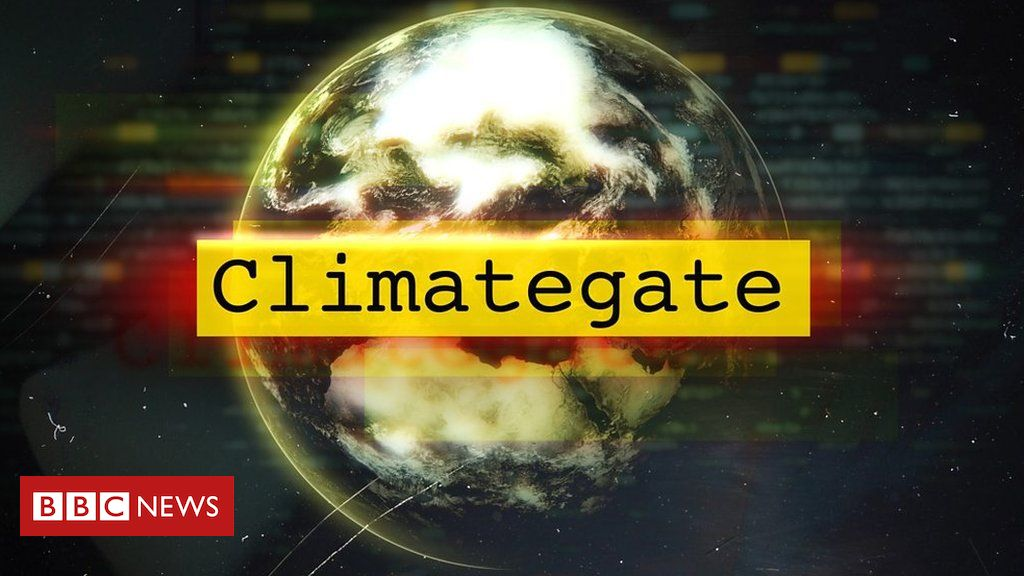 INTRODUCTION

	The emails demonstrated first that prominent researchers had “for years been discussing the devious tactics whereby they could avoid releasing their data to outsiders under freedom of information laws.” 
	According to Booker, “The second and most shocking revelation of the leaked documents is how they show the scientists trying to manipulate data through their tortuous computer programmes, always to point in only the one desired direction – to lower past temperatures and to ‘adjust’ recent temperatures upwards, in order to convey the impression of an accelerated warming.” Booker writes: “This comes up so often… that it becomes the most disturbing single element of the entire story.”
[Speaker Notes: Now we can be glad that most probably do not cheat or lie or fake their conclusions. In fact, the scientific method has a safeguard built into it from the start. Reliable data can only be gleaned from experiments that can be replicated, repeated with the same results. Anyone should be able to conduct the same experiment under the same conditions and achieve the same outcome. If you perform an experiment a thousand times and get the same results a thousand times, then the data is probably correct, even well established. If you get multiple, conflicting outcomes, then the data is not confirmed and needs more work.]
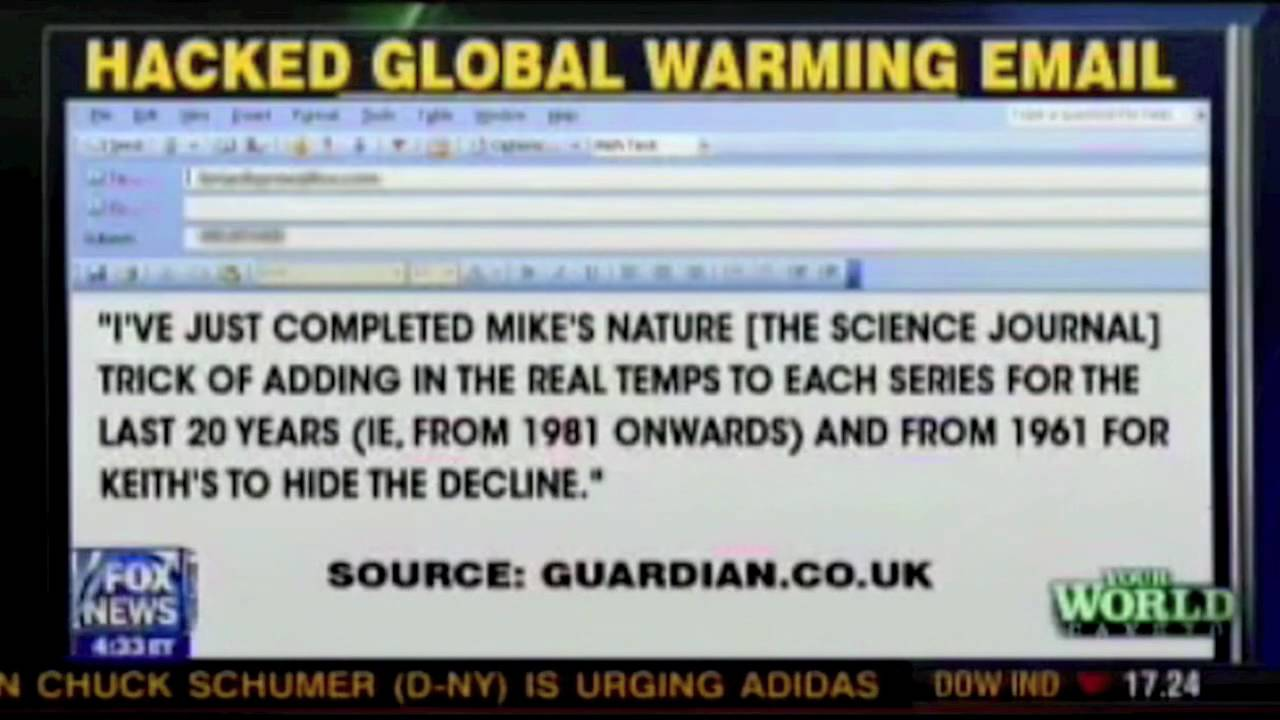 INTRODUCTION

	And third, according to Booker, “the ruthless way in which these academics have been determined to silence any expert questioning of the findings they have arrived at by such dubious methods – not just by refusing to disclose their basic data but by discrediting and freezing out any scientific journal which dares to publish their critics' work.” In other words, they hid the data, fudged the results, and tried to silence any researchers who disagreed. 

	The point is not to discuss the merits or demerits of the theory of man-made climate change, nor to brand all scientists as fraudulent charlatans, which most are not, thankfully. Rather it is to show that sometimes even the most prominent researchers can be shockingly dishonest.
[Speaker Notes: Now we can be glad that most probably do not cheat or lie or fake their conclusions. In fact, the scientific method has a safeguard built into it from the start. Reliable data can only be gleaned from experiments that can be replicated, repeated with the same results. Anyone should be able to conduct the same experiment under the same conditions and achieve the same outcome. If you perform an experiment a thousand times and get the same results a thousand times, then the data is probably correct, even well established. If you get multiple, conflicting outcomes, then the data is not confirmed and needs more work.]
INTRODUCTION

	But one of the hidden costs to those of us who follow Christ has been the subtle shift in our own thinking and expectations, our desires and the way we have been compromised into sacrificing our own purity of heart before the Lord. We have watched a world gone wild, and secretly wondered if they might not be onto something. 
	And this has wreaked havoc in our marriages. For example, the statistics on church-going men and women who secretly indulge in internet pornography are not encouraging.
[Speaker Notes: Now we can be glad that most probably do not cheat or lie or fake their conclusions. In fact, the scientific method has a safeguard built into it from the start. Reliable data can only be gleaned from experiments that can be replicated, repeated with the same results. Anyone should be able to conduct the same experiment under the same conditions and achieve the same outcome. If you perform an experiment a thousand times and get the same results a thousand times, then the data is probably correct, even well established. If you get multiple, conflicting outcomes, then the data is not confirmed and needs more work.]
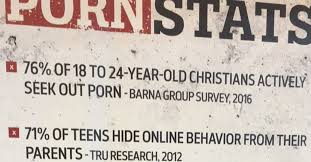 INTRODUCTION

	Sexual desire that should be reserved for a future spouse if single or for your own spouse if married has been stoked and wasted on others. Jesus warned that adultery did not require actual contact with another person, but could occur unseen in the heart. 
	With majorities of professing Christians regularly indulging in pornography, this heart-adultery is clearly rampant in the church today.
[Speaker Notes: Now we can be glad that most probably do not cheat or lie or fake their conclusions. In fact, the scientific method has a safeguard built into it from the start. Reliable data can only be gleaned from experiments that can be replicated, repeated with the same results. Anyone should be able to conduct the same experiment under the same conditions and achieve the same outcome. If you perform an experiment a thousand times and get the same results a thousand times, then the data is probably correct, even well established. If you get multiple, conflicting outcomes, then the data is not confirmed and needs more work.]
INTRODUCTION

	And the message of the sexual revolution has worked its way deep into our hearts. 
	“Sexual pleasure is a ‘need’ we must have satisfied. If this need is not fulfilled it will create a host of psychological problems, neuroses. 
	“My sexual desire or preference is an integral part of my ‘identity,’ and if I cannot express my preference, then I am somehow diminished as a human being. Sexual expression of any kind is my human right and so must be a guaranteed civil right. 
	“If I am heterosexual or homosexual in my desires, that is my unchangeable ‘orientation.’ Loving and committed homosexual sin may not be sin at all and is certainly far more preferable than non-committed acts of homosexual sin (one night stands).
INTRODUCTION

	“So society needs to get over its harmful, sexual repression and encourage young people, even children, to experiment sexually in ways that are safe and free from the complications of reproach, sexually transmitted diseases, or pregnancy (safe sex). 
	“No guilt or shame should be attached to such sexual experimentation. After all boys will be boys and girls will be girls and non-binaries will be non-binaries. You cannot stop it, so you might as well make it safe. 
	“In fact, this socially-imposed guilt has created many problems in society: jealousy, competition, and various crimes like rape and assaults and even the murders of rivals.
[Speaker Notes: Now we can be glad that most probably do not cheat or lie or fake their conclusions. In fact, the scientific method has a safeguard built into it from the start. Reliable data can only be gleaned from experiments that can be replicated, repeated with the same results. Anyone should be able to conduct the same experiment under the same conditions and achieve the same outcome. If you perform an experiment a thousand times and get the same results a thousand times, then the data is probably correct, even well established. If you get multiple, conflicting outcomes, then the data is not confirmed and needs more work.]
INTRODUCTION

	“Marriages are better if they are ‘open marriages,’ and are actually strengthened by confirming one’s ‘love’ for spouse by sampling other lovers. 
	“Three-quarters of married men cheat anyhow, and about half of all married women according to the Kinsey reports, so why be concerned about an occasional dalliance? 
	“You’re the odd one out if you don’t stray occasionally: what’s wrong with you?
INTRODUCTION

	“And, by the way, the Bible is not so prudish when it comes to sex. Most of the great ‘heroes of the Bible’ had sex outside of marriage, some of them had multiple wives and were not condemned for it. 
	“The Old Testament does frown on homosexuality, but that was only in relation to exploitative temple prostitution. 
	“The New Testament likewise speaks against homosexual practice, but that was only referring, again, to exploitation, reflecting the cultural views of that day. 
	“Loving and lasting homosexual relationships between equal partners such as we have today were unknown. So, the Bible really has nothing to say against homosexuality.
[Speaker Notes: Now we can be glad that most probably do not cheat or lie or fake their conclusions. In fact, the scientific method has a safeguard built into it from the start. Reliable data can only be gleaned from experiments that can be replicated, repeated with the same results. Anyone should be able to conduct the same experiment under the same conditions and achieve the same outcome. If you perform an experiment a thousand times and get the same results a thousand times, then the data is probably correct, even well established. If you get multiple, conflicting outcomes, then the data is not confirmed and needs more work.]
INTRODUCTION

	“In fact, prominent, respected theologians today have given the green light to these ‘caring and committed’ homosexual relationships.
	“Don’t get so hung up on the actual words or commands of the Bible, for these are contradictory, culture bound, and unreliable. Rather, just follow the ‘spirit’ or tone of scripture, which points us to loving, non-judgmental relationships.” 

	And Christians have heard these lies and half-truths so often that we half-believe them ourselves, or are unwilling to challenge them. 
	(By the way, if you half-believe half-truths, then you’re probably off by at least twenty-five percent, and that’s pretty serious.)
INTRODUCTION

	And to top it all off, the core beliefs of the sexual revolution that is clearly capturing our culture are said to be “scientific.”
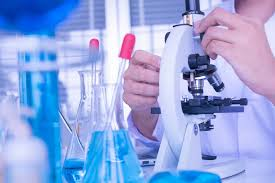 INTRODUCTION

	So we are solemnly assured that sober, unbiased, scientific research has “proved” that a restrictive, repressive biblical morality of sexual expression only in marriage between one man and one woman in a lifelong covenant relationship 
	is not possible, 
	is not advisable, 
	and is downright harmful to individuals and to society at large.
INTRODUCTION

	In point of fact, that’s the way to engineer a moral revolution. 
	First you must reject and condemn the current morality. 
	Then you simply replace it with the new morality. 
	The old morality is rejected because it was based on transcendent truths found in “religion,” which is equivalent to “make-believe.” 
	So rejecting the imaginary authority of religion, you replace it with the superior authority of...wait for it…
											science! 
	That’s a much surer foundation because science is based in fact, not fantasy, and we know that all scientists always tell the truth and never fudge the numbers for money, fame, or to fit their ideology, right? 
	But researchers, scientists can lie. Some have been caught with their pants down, so to speak, pun intended, doing so for money, fame, or to fit their ideology or their immorality.
INTRODUCTION

		And let me remind you that the new morality IS a morality. And if you do not agree with the new morality, if you do not heartily and cheerfully endorse all of the tenets of the new morality then that makes you an immoral person.
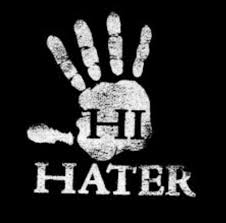 INTRODUCTION

	And immoral people like you must be ridiculed, ostracized, condemned, punished, and at all costs, silenced. Your voice must be taken away. There can be no civil right to free speech for you because you are an immoral bigot and should be prosecuted for your hate speech. That also is an integral facet of the new morality.
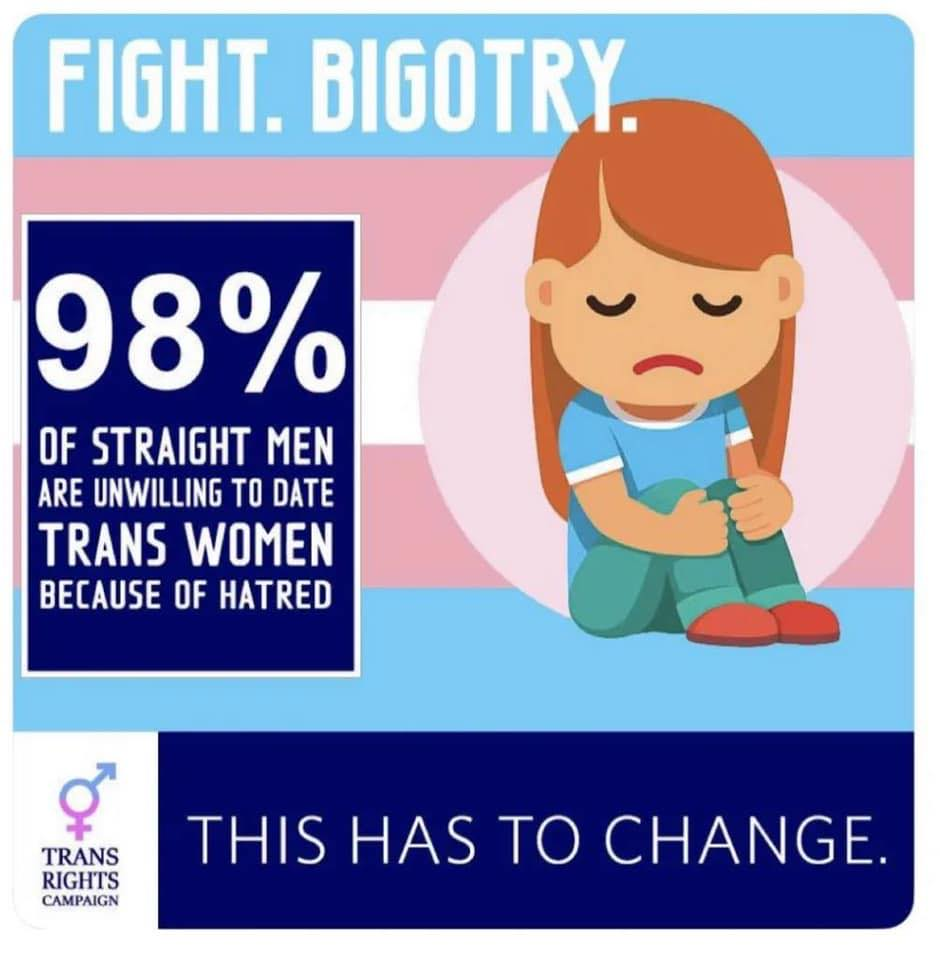 INTRODUCTION

	Why this series on the intellectual roots of the moral/sexual revolution? 

	First, I want to dispel the fiction that the new morality is “scientific.” I want to expose four leading lights in the areas of psychology, anthropology, biology, and finally, theology. These four figures:
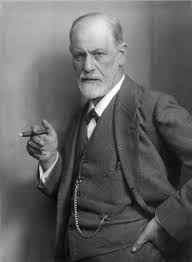 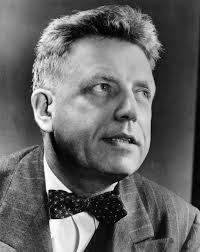 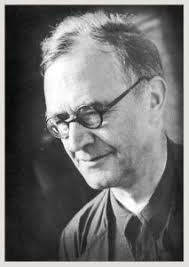 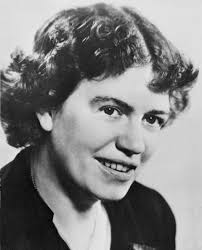 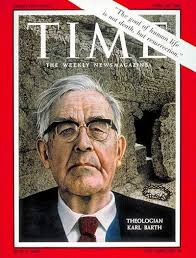 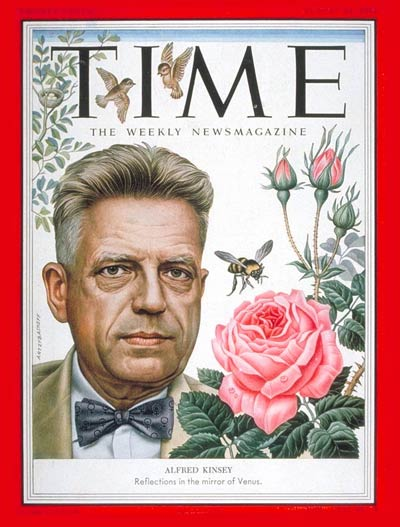 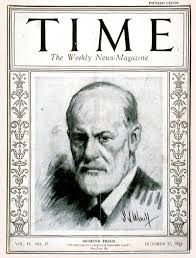 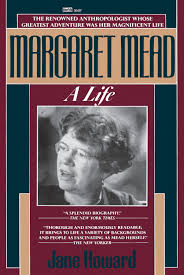 INTRODUCTION
	
	These four figures, Sigmund Freud, Margaret Mead, Alfred Kinsey, and Karl Barth seemingly rushed to promote new theories that are not supported by the data employing sloppy research much of which has been disproved and discarded, even while their discredited theories linger on lending a “scientific” veneer to sinful behavior.
INTRODUCTION

		But I also hope to undo some aspects of the moral revolution not supported by science and antithetical to the biblical worldview and faith, lies that we may have unwittingly internalized. 
	We are, after all, to some extent the products of our culture. 
	An example would be Freud’s theory that a happy life is mostly attained through sexual satisfaction. 
	Is that true? 
	Is that “scientific”?
INTRODUCTION

	So in these 2020, Covid-19, pandemic, riots-in-the-city-streets summer seminars, I want to focus on these four “experts” who have been some of the leading lights in the sexual revolution in the fields of psychology, anthropology, biology or sexology, and finally, theology. 
	All of these were pioneers who jump-started the sexual revolution and gave it seeming intellectual credibility. 
	But all of them had demonstrable ulterior motives. And all of them, or at least most of them, clearly fudged the data.
INTRODUCTION

	They lied. They were scientists or experts who were compromised by other factors that virtually guaranteed their conclusions. 
	In one case, their research was mere speculation. 
	In another, it was so minimal and casual as to be worthless, and was later repeated by another, more thorough researcher who completely contradicted virtually her every conclusion. 
	In yet another case, the so-called “research” involved vile, criminal activity, a fact that is now undeniable.
INTRODUCTION

	And all four of these experts have created enduring myths based on minimal, suspect, or non-existent “evidence.” 
	These myths form the core of the intellectual basis for the sexual revolution. 
	Others have built upon these myths, taking their theories far beyond the original conclusions, theories whose foundation is shifting sand or better, a sink hole of speculation or wishful thinking.
I. FREUD’S EARLY LIFE AND TRAINING.
 
	The first of these intellectual pioneers in the sexual revolution was Sigmund Freud, the so-called “father of modern psychology.”
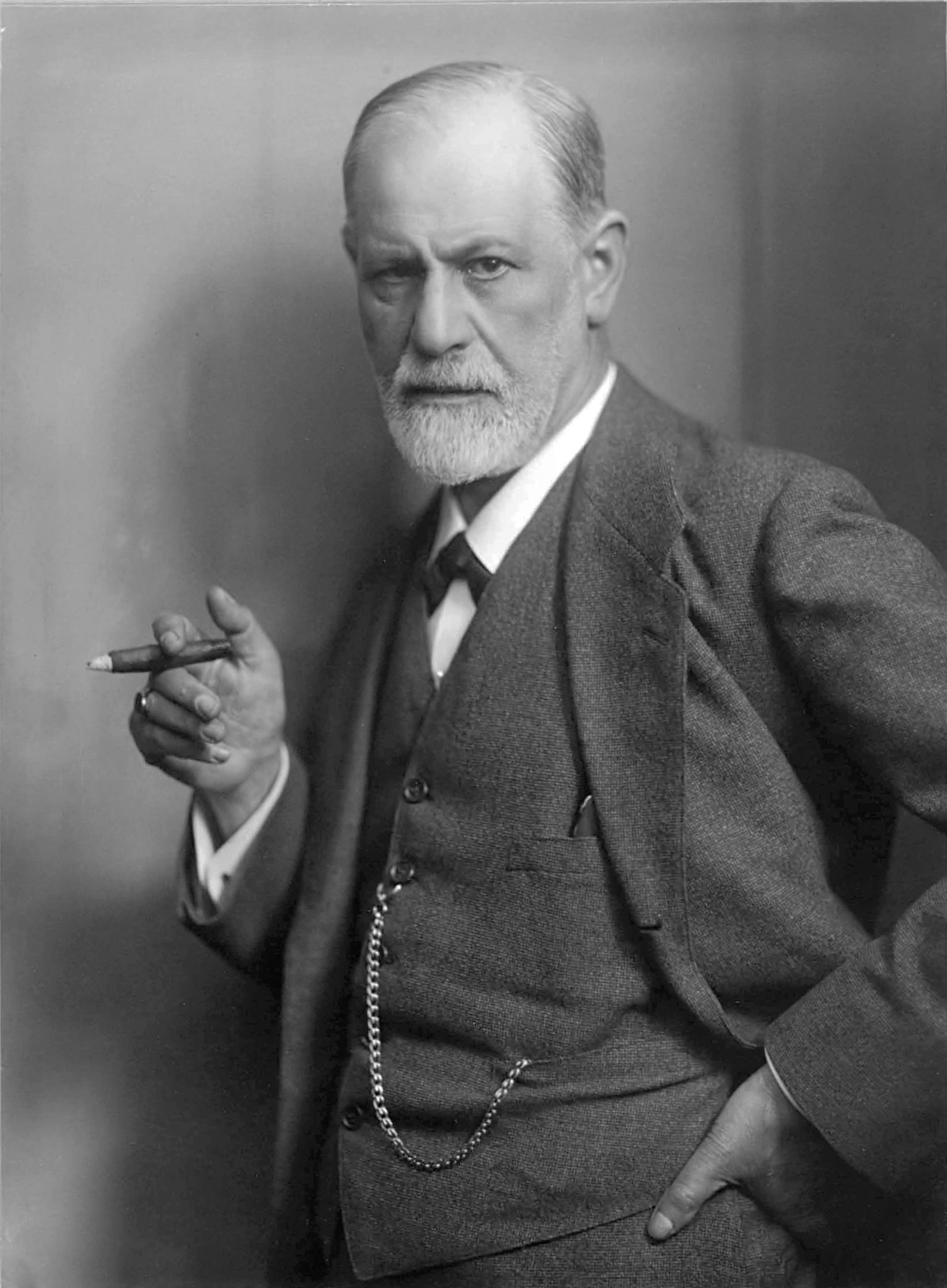 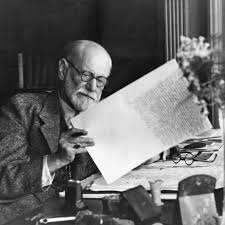 I. FREUD’S EARLY LIFE AND TRAINING.
 
	This is not at all a diatribe against psychology at large. 
	Rather, we must consider the motives of the one who suggested that all motives arise in the unconscious and the unconscious was largely filled with repressed, unfulfilled, frustrated, sexual desires.
I. FREUD’S EARLY LIFE AND TRAINING.
 
	Sigismund Schlomo Freud was born in 1856 in Moravia, part of the Austrian Empire. 
	He claimed that he had been an atheist from his earliest recollection. He was the firstborn of his father’s second wife who was twenty years younger than her husband. 
	Though seven more children followed, Sigmund was clearly her favorite. He had a private room in the home while the other children had to share. 
	He was a good student who mastered several languages and who had a sense of destiny, of greatness, and was always seeking his fame and fortune.
I. FREUD’S EARLY LIFE AND TRAINING.
 
	He was trained in medicine and was attracted to psychology. He interned with a famous psychologist, Charcot, who was testing hypnosis as a cure for hysteria.
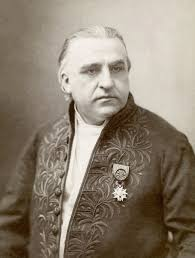 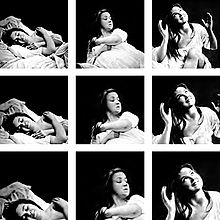 I. FREUD’S EARLY LIFE AND TRAINING.
 
	Later Freud himself researched the use of cocaine, which he himself used for fourteen years, partly to combat depression. 
	He thought insight into cocaine use might lead to his fame and fortune. When that did not materialize, he sought fame and fortune through his work in curing hysteria.
I. FREUD’S EARLY LIFE AND TRAINING.
 
	Freud never lost his view that he was destined for greatness. 
	Later in life, he remarked that humanity had suffered three great blows to its self-esteem. 
	The first was the Copernican revolution that proved that the earth revolved around the sun and so the earth was not the center of the universe. 
	The second was Darwin’s theory of evolution that showed that humans were not unique but were mere animals. 
	And the third was his own theory that it was the unconscious not the conscious mind that rules our emotional life and so the whole of life. In his own mind, he was placing himself among the three greatest scientists of history.
I. FREUD’S EARLY LIFE AND TRAINING.
 
	It’s not unlike Robert Schuller’s silly claim that in discovering the need for self-esteem, he was completing the work that Martin Luther had left unfinished. 
	He titled his book, “Self-esteem: the New Reformation.”
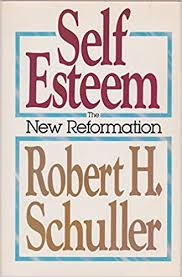 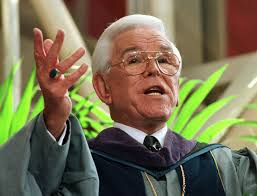 I. FREUD’S EARLY LIFE AND TRAINING.
 
	The word “megalomania” comes to mind in both instances. 
	Also, hubris.
II. FREUD’S THEORIES.
 
	After these early failures, Freud began to develop his unique theories, and the recurrent theme in all of these was sex. 
	Freud suggested that neuroses, minor nervous or mental disorders, stemmed from repressed emotions, largely arising from unresolved sexual experiences or desires. 
	By all accounts, Freud was clearly obsessed with sex. Even Freud’s fans admitted this. 
	For example, in 1993 Dr. Kurt Eissler, longtime director of the Sigmund Freud Archives, wrote to defend Freud admitting that Freud’s theory: “of course was obscene, with its eternal harping on sex, but the conduct of the man who originated it was beyond reproach.” (NYTimes, 12-24-06) 
	More in a bit about the Freud’s actual “conduct.”
II. FREUD’S THEORIES.
 
	Freud claimed that human awareness functioned at three levels. 
	There was the conscious level: the present awareness of ourselves and our surroundings. 
	Then there was the unconscious which contained memories and feelings that were too unpleasant to acknowledge, so the person stuffed or repressed them down into the unconscious.
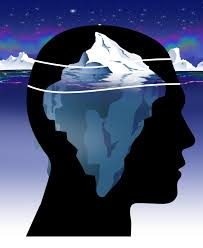 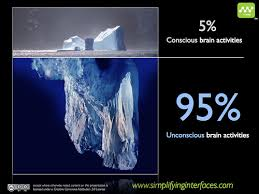 II. FREUD’S THEORIES.
 
	People walk around with a lot of repressed memories, but are not aware of it. The old joke has the psychiatrist saying, “You hate your father!” The patient replies, “I do not!” The psychiatrist says, “See, you’re repressing it!” 
	Perhaps more to the point today, “You are racist.” “I am not racist.” “See, you’re repressing it.” 
	So you can never deny any accusation: you are condemned if you do and condemned if you don’t.
II. FREUD’S THEORIES.
 
	Freud theorized that there had to be another level which he named the preconscious, where stored memories that were not in conscious view could be easily accessed. 
	Quick: What’s six times six? 
	Five seconds ago you were not consciously thinking that six times six equals thirty-six, but now you are.
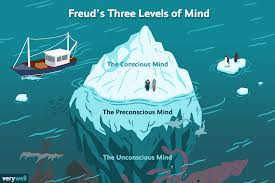 II. FREUD’S THEORIES.
 
	But Freud said that nervous or mental problems came from the unconscious mind. 
	As an example of his always trying to appear “scientific,” Freud referenced the new Helmholtz principle from physics which said that the amount of energy in a system was always constant. Matter can be changed but not destroyed. 
	So, Freud said that once we repress undesirable memories and their unwelcome emotions stuffing them down into the unconscious, they do not go away or dissipate over time. 
	They fester and brew like invincible energy in physics until they bubble up in neuroses, nervous or mental problems. (Is that scientific?)
II. FREUD’S THEORIES.
 
	Freud’s solution was what he called the “cathartic method.” 
	When people are relaxed these repressed memories can be brought to the surface. 
	And once they are out in the open, then they can be dealt with rationally and the tension resolved. 
	Bringing out the memory he called an “abreaction.”
II. FREUD’S THEORIES.
 
	But how do you get past the conscious mind that was not allowing these troubling memories to surface?
	 By paying attention when the unconscious peeks out during unguarded moments.
	For example, Freud paid close attention to dreams. 
	When someone goes to sleep they must lower their guard. So, in Freud’s view, when a person dreams the unconscious is divulging these repressed memories. 
	And yet some of these memories may be so troubling that they can only appear even in dreams through symbols. So the skilled therapist must be able to recognize the meaning of these universal symbols. (Many question whether there are such things as universal symbols.)
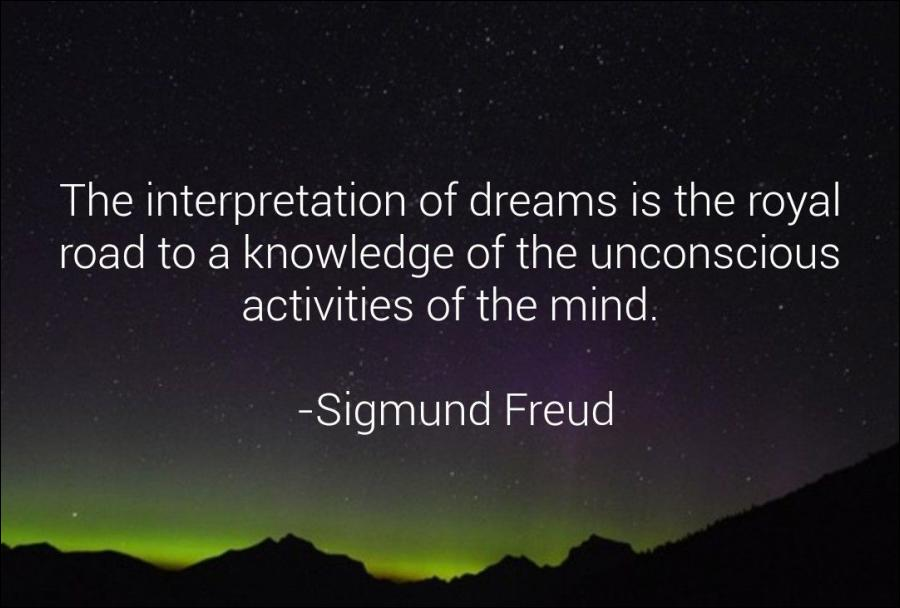 II. FREUD’S THEORIES.
 
	A person may also divulge these repressed memories through what Freud called “free association.” 
	So in a darkened room, the relaxed patient would be lying on a couch with the therapist out of view above their head. (This gave rise to the classic picture of the patient of the psychiatrist lying on a couch.)
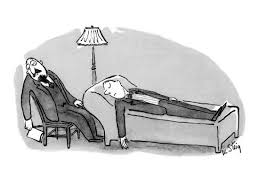 II. FREUD’S THEORIES.
 
	The patient would be invited to talk about whatever came into their heads. The therapist might recognize some code words or symbolic words and might pursue them. But mostly it was patient- directed. 
	Eventually the patient would become surprised by some forgotten subject and might become very emotional about it. This would be seen as their approaching catharsis or abreaction, releasing this repressed memory and the emotional charge that went with it.
II. FREUD’S THEORIES.
 
	A third way Freud sought to tap into the unconscious was through the patient’s missteps or misstatements, sometimes called “Freudian slips.” 
	The person might say something that seemed false, but it was the unconscious actually breaking through, saying what they really meant.
	These seeming mistakes which he called “parapraxes” could also include “accidents” or “forgetting” names or details.
II. FREUD’S THEORIES.
 
	One psychologist noted that Condoleezza Rice once called President Bush her “husband.” The therapist was sure that this demonstrated some secret longing she had repressed into her unconscious. 
	Freud read much into mistakes like a hard up patient begging the doctor not to prescribe “big bills” because he could not swallow them.
	The old joke goes: “That was a Freudian slip if I ever wore one.” 
	By substituting the wrong word or action, the person was really expressing a wish of the unconscious that the conscious would not admit.
II. FREUD’S THEORIES.
 
	Freud went on to distinguish the human personality as having three components: “id, ego, and super-ego.” 
	The “id” is the unconscious part of the personality that has inherited instinctive impulses and always seeks to act on them. 
	The “ego” is akin to the conscious that is aware of itself and its circumstances and reacts to them accordingly. 
	And the “super-ego” is the part of the mind that acts like the parent in the room trying to regulate the impulses of the id and responding to social rules.
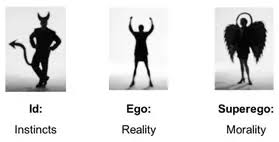 II. FREUD’S THEORIES.
 
	You can see how this breakdown has been expanded in popular thinking. 
	The id is the “inner child” that just wants to play, fun loving, basically good at heart, though demanding satisfaction. 
	The super-ego represents the nasty, restrictions and rules of civilization, and probably the root of all these neurotic problems that people face because the super-ego keeps stamping down the innocent impulses of the id. 
	So the ego, the “I,” has to act as the go-between, letting the id express its wishes or satisfy its desires as much as is practical, but without offending the rules of society.
II. FREUD’S THEORIES.
 
	And you can see how this would fit nicely into the scheme of the sexual revolution. 
	Sexual pleasure is a need of the id, but is constantly frustrated by the repressive rules of the society, the “old morality,” imported by the super-ego. 
	So we just need a less restrictive culture, a new morality, a sexual revolution, and everything will be fine. 
	And “science” proves it!
II. FREUD’S THEORIES.
 
	Freud repeatedly attributed neuroses to frustrated or repressed sexual desires. 
	At first he developed his “seduction theory” in which he claimed that the key to all neuroses was the suppressed memory of an early childhood seduction by an adult. 
	For various reasons he abandoned this theory, and substituted the idea that many of these “memories” were in fact the fantasies of the patients. They had only imagined these events. Children were fantasizing about their sexual desires.
	This was a new and disturbing idea. At the time, children were thought to be devoid of sexual impulses until puberty. But Freud went on to develop his most controversial theory from this idea: the psycho-sexual development of the person from infancy.
II. FREUD’S THEORIES.
 
	If you have taken any course in psychology you’ve probably been exposed to Freud and his theory of the stages of sexual development. 
	Today, the intellectual, emotional, and moral development of people, especially children is routinely studied in a field called “developmental psychology.” But Freud was breaking new ground.
	Freud expanded the notion of sex to include most all desire for and fulfillment of pleasure, but it was sexual pleasure that was to the heart of his theory.
II. FREUD’S THEORIES.
 
	1. The first stage from infancy is the “oral stage” where the child focused on the mother’s breast and derived sexual pleasure there.

	2. The second stage in the potty training years is the “anal stage” focusing on the anus and defecation for sexual pleasure.

	3. The third stage is the “phallic stage” focusing on the genitals.
II. FREUD’S THEORIES.
 
	4. The fourth stage is the most controversial which Freud called the “Oedipus complex.” 
	Oedipus was a Greek mythological figure who unknowingly killed his own father and married his own mother. His father had heard a prophecy that his newborn son would kill him, so he banished the boy, who, of course, knew nothing of this, and eventually fulfilled the prophecy. 
	Freud said that at this stage the developing child falls in love with the parent of the opposite sex and desires to kill their rival. 

	5. When this stage passes, the child’s sexual desire grows dormant until puberty, which Freud called the “latency stage.”

	6. And finally, at puberty, in the “genital stage,” the person becomes focused on sexual relations with the opposite-sex adult.
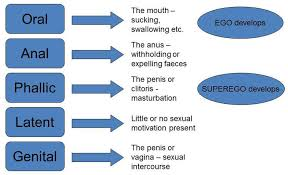 What have they left out?
II. FREUD’S THEORIES.
 
	Neuroses arise when someone does not successfully pass through one or more of these stages. 
	They suffer a kind of arrested development through an unfulfilled sexual desire. 
	So they might have an “oral fixation.” 
	Or they might have an “anal retentive” personality, described as (I am not making this up), obsessively neat and orderly but also liking to “give gifts.” (I’ll let you imagine what this gift giving of the anal retentive stage is supposed to represent!)
II. FREUD’S THEORIES.
 
	As we said, Freud was a lifelong atheist. He was accordingly dismissive of religious teachings declaring that they were simply created to help people cope with the tensions of civilization. 
	But by dismissing the dominant, Christian worldview of his day, he had to construct an alternative. 
	It’s evident that Freud was indeed trying to construct a practical “theory of everything” to explain the human person, the psyche, and the human predicament. 
	But Freud had to keep modifying his theories all through his life. 
	The simple reason is because his theories did not fit the facts. The only “theory of everything” that works is the biblical worldview because it alone corresponds to reality as God has created us and as sin has ruined us.
II. FREUD’S THEORIES.
 
	Freud’s problem with religion was that it was “unscientific,” that it could not be proved through scientific instruments. 
	But then, neither could many of Freud’s theories, no matter how “scientific” he tried to appear. 
	This is one of the negative evaluations of Freud’s theories today. 
	On the one hand, many are disproven by science, while others cannot be tested by the scientific method. So how exactly are his theories supposed to be “scientific”?
II. FREUD’S THEORIES.
 
	And why should we settle on science, which in this instance is another name for “empiricism,” what we can discover by our five senses, as the only test for truth? 
	This is a lingering result of the failed philosophy called “logical positivism” developed by the French philosopher Auguste Comte.
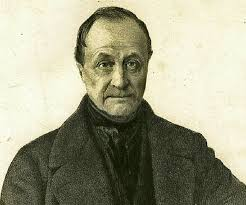 II. FREUD’S THEORIES.
 
	Comte declared that the only thing we can accept as true is that which can be demonstrated by scientific instruments. 
	Of course, many have pointed out that that very statement cannot be proved true by scientific instruments, so we cannot accept that foundational statement as true. 
	It is, in fact, disqualified by another weighty test for truth: namely reason or logic.
II. FREUD’S THEORIES.
 
“Only that which can be verified by scientific instruments can be 	accepted as true.”
That statement cannot be verified by scientific instruments.

						Therefore, that statement cannot be accepted as true!
II. FREUD’S THEORIES.
 
	And morality, for example, cannot be tested by science. 
	How can you test moral claims in a laboratory? 
	You could prove that shooting an innocent person in the heart would kill them. 
	But you cannot prove that it is wrong to kill an innocent person. That’s a value judgment. 
	For that you would need a moral theory, but moral theories honestly have no scientific basis. 
	You cannot get from “is” to “ought.”
III. FREUD’S LINGERING INFLUENCE
 
	By way of evaluation, we should admit that God has given all people minds, the gift of thinking and reasoning, and God has revealed real truth to us through his creation. 
	So we should expect that even God’s enemies, those who reject the knowledge of God as Freud did all his life, would be able to discern some truth’s through God’s revelation in his creation. 
	And we should expect some of Freud’s conclusions to be correct and perhaps even helpful. 
	But all must be judged by the clearer and more complete standard of God’s Word.
III. FREUD’S LINGERING INFLUENCE
 
	Here’s a brief evaluation of Freud by a secular reviewer named Ruth Snowden who authored an introductory book on Freud: 
	“Freud’s methods were not necessarily successful in healing disturbed people, and most of his theories have since been disproven.” (Freud: the Key Ideas, p. XXII) 
	“Freud always tried to reduce everything down to what he saw as hard facts, claiming that psychoanalysis always looked at the world in a very scientific way. In actual fact, many of his ideas are impossible to test scientifically; his theories were formed from experiences with a very small sample of middle-class patients and would not stand up to scientific scrutiny today.” (p. XXV)
III. FREUD’S LINGERING INFLUENCE
 
	As Christians we should note that it is not only unpleasant memories that people try to forget or repress, but it is the very knowledge of God that people seek to “suppress” according to Romans 1. 
	Are there icky-wicked things lurking deep in the human heart? 
	Is the human heart overflowing with sinful cravings that demand satisfaction? 
	Do people often act out of evil desires from within? 
	Freud would agree, not in so many words, though he would attribute these things to repressed, unfulfilled sexual desires, not to a sinful, fallen nature. 
	He was a keen observer of human longing and behavior.
III. FREUD’S LINGERING INFLUENCE
 
	But Jesus explains the true origin of the darkness in the human heart in Mark 7:20-23: “What comes out of a person is what defiles him. 21 For from within, out of the heart of man, come evil thoughts, sexual immorality, theft, murder, adultery, 22 coveting, wickedness, deceit, sensuality, envy, slander, pride, foolishness. 23 All these evil things come from within, and they defile a person.” 
	So we didn’t need Freud to tell us this, and he got most of it wrong anyhow.
III. FREUD’S LINGERING INFLUENCE
 
	As “the father of modern psychology” we cannot overstate his place in the intellectual world, and we can easily see his lingering impact.
	1. For example, the existence of the unconscious is taken for granted. 
	2. So is the idea that we repress unpleasant memories and that they can sometimes be brought to light. The 1960s saw a movement of encounter groups and other awareness training experiences that were supposed to be “consciousness raising.” 
	3. Psychologists routinely accept the notion of the psychological development of children even if they disagree with Freud’s psycho-sexual stages (and utterly reject his “Oedipus Complex” stage).
III. FREUD’S LINGERING INFLUENCE
 
	4. And there is the common notion that the id, the free-spirit, fun-loving real you needs to find expression and satisfaction. 
	Humanistic psychology which is dominant today holds that this inner you, the self, is pure and good, always doing the right thing, and so your duty is to find yourself, express yourself, and actualize yourself, reaching your inner potential. You must always be true to your self, and follow your own heart. 
	5. The root of neuroses according to humanistic psychology is the disapproval and restrictions that others placed upon you when you were growing up (mostly your parents are to blame), and you must throw off these restraints and let the wonderful real you shine forth. 
	Nobody will bother to notice the wonderful you, of course, for they will be too busy finding and expressing their own wonderful self.
III. FREUD’S LINGERING INFLUENCE
 
	6. Rules and restrictions are bad, my inner desires are good, and I must find love and satisfaction (these are on the level of “needs”). 
	That's not exactly Freud, but it’s pretty close, and anyhow, he got the ball rolling. 

	That’s not even remotely comparable to the Christian worldview, of course, but it’s not meant to be. It’s meant to be an alternative, a comprehensive theory of everything with the self and its need for fulfillment right in the center of the universe.
Hospers PCA Summer Seminars 2020 

“The Roots of the (Moral) Revolution”

June 9: “Sigmund Freud’s Complicated Oedipus Complex” (Psychology) 

June 23: “Margaret Mead’s Fantasy Island” (Anthropology)

July 21: “Alfred Kinsey’s Wild Ride (or Bogus Adventure?)” (Biology) 

August 11: “Karl Barth’s Neo-Unorthodox Arrangement” (Theology) 

(All Seminars on Tuesdays at 7:00 p.m.)
IV. FREUD’S COMPLICATED OEDIPUS COMPLEX.
 
	In searching for a key to everything, an alternative to the biblical worldview, Freud obviously settled on sex. 
	After witnessing the raw brutality of WWI he also dabbled in the idea of the principle of aggression and violence. 
	But why did Freud attribute everything to sex? 
	He called it the “life principle.” Without sex there would be no reproduction, no new life. 
	Alternately he called it the “eros or pleasure principle.” People naturally seek for the pleasure of equilibrium, the lack of tension. Sex first creates then releases tension.
IV. FREUD’S COMPLICATED OEDIPUS COMPLEX.

	But you cannot help but wonder if there wasn’t something about Sigmund Freud himself that led him to be preoccupied with sex. And recent research has revealed what that something may have been. 
	Remember, Freud believed that a happy life was primarily a life of sexual satisfaction. 
	And yet he and his wife discontinued sexual relations after the birth their sixth child. Hmm. 
	The man who attributed a happy life to sexual fulfillment ceased to have sex with his wife when he was about 40. 
	So how did Dr. Freud find “happiness”?
IV. FREUD’S COMPLICATED OEDIPUS COMPLEX.
 
	Well, in 1896, Freud’s father, whom he later confessed to hating and wanting to kill, died of natural causes. 
	In the same year, his wife’s younger sister, his sister-in-law came to live with them as their housekeeper, one big happy family all together in close quarters. His sister-in-law, Minna Bernays.
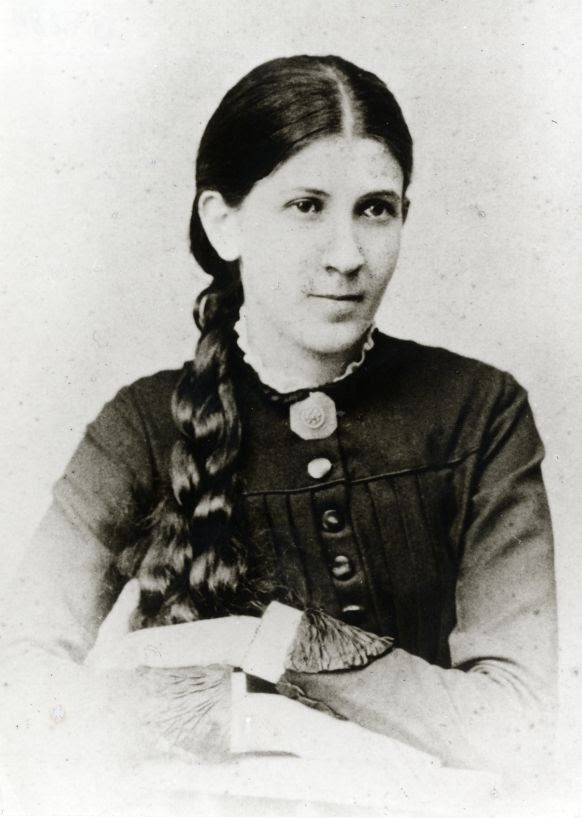 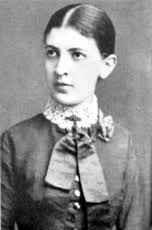 IV. FREUD’S COMPLICATED OEDIPUS COMPLEX.
 
	Minna Bernays, had lost her fiancé in 1886. She moved in with the Freuds in 1896 as their housekeeper.
	And it was shortly after this time, around 1899, that Freud developed his controversial Oedipus complex theory that at a certain stage every man wants to kill his father and have sex with his mother, committing incest.
IV. FREUD’S COMPLICATED OEDIPUS COMPLEX.
 
	Another controversial Freud historian, Peter Swales, notes that when Freud was a young child in Vienna, he became close with their housekeeper. 
	His mother was laid up with a difficult pregnancy and unavailable at this time. 
	The housekeeper became a substitute “mother” of sorts, the housekeeper, for whom he in later life expressed fond affection. His housekeeper-mother figure. 
	So the same year that his hated father died, his young and vivacious sister-in-law came to live with the Freud family, day-in and day-out, as their housekeeper.
IV. FREUD’S COMPLICATED OEDIPUS COMPLEX.
 
	Ralph Blumenthal writes in the New York Times (Dec. 24, 2006): 
 	“From the moment Freud fell in love with Martha Bernays in 1882, he was also drawn to her “intelligent, caustic” younger sister, Minna, whose fiancé died of tuberculosis in 1886, the year the Freuds married…. In 1896, Miss Bernays moved in with the Freuds, helping with household chores and child rearing. She lived with them, it turned out, for 42 years.
	“In 1953, Ernest Jones, Freud’s student and first biographer, tried vigorously to dispel stray gossip about Freud’s ‘second wife.’ He dismissed what he called ‘strange legends’ and described Freud as ‘monogamic in a very unusual degree.’
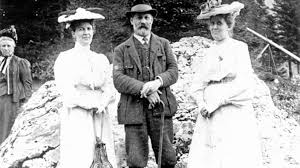 IV. FREUD’S COMPLICATED OEDIPUS COMPLEX.
 
	“Mr. Jones wrote, ‘His wife was assuredly the only woman in Freud’s love life, and she always came first before all other mortals.’
	“This idyllic portrait largely held sway until 1969, when John M. Billinsky, a psychologist at the Andover Newton Theological School in Massachusetts, published an interview he conducted with [Carl] Jung [a colleague of Freud’s] in Switzerland in 1957. Recounting a visit with his wife to Freud in Vienna in 1907, Jung told Dr. Billinsky that Freud had said, ‘I am sorry I can give you no real hospitality; I have nothing at home but an elderly wife.’
IV. FREUD’S COMPLICATED OEDIPUS COMPLEX.
 
	Jung said his wife was “perturbed and embarrassed by the remark.” Jung went on to say: “At Freud’s home that evening, during the dinner, I tried to talk to Freud and his wife about psychoanalysis and so on, but I soon discovered that Mrs. Freud knew nothing about what Freud was doing. There was a superficial relationship between Freud and his wife.
	“Soon I met Freud’s wife’s younger sister—she was very good looking, and she not only knew enough about psychoanalysis, but also about everything Freud was doing. When, a few days later, I was visiting Freud’s laboratory, Freud’s sister-in-law asked if she could talk with me. She was very much bothered by her relationship with Freud and felt guilty about it. From her I learned that Freud was in love with her and that their relationship was very intimate. It was a shocking discovery to me, and even now I can recall the agony I felt at the time.” (Burston, 117)
IV. FREUD’S COMPLICATED OEDIPUS COMPLEX.
 
	“When Jung and Freud traveled to America in 1909, Jung said, Freud confided some dreams about Mrs. Freud and Miss Bernays, but then abruptly ended the discussion, saying, ‘I could tell you more, but I cannot risk my authority.’”
	Jung’s account was attacked as unreliable by, among others, Dr. Kurt R. Eissler, the longtime director of the Sigmund Freud Archives who, as recently as 1993, six years before his death at 90, wrote in a published essay, ‘In one respect Freud was undeniably superior to Jung: his sexual record was lily white.’
IV. FREUD’S COMPLICATED OEDIPUS COMPLEX.
 
	But today there can be no doubt. 
	Dr. Franz Maciejewski, a sociologist formerly at the University of Heidelberg had been writing a book about Freud’s fixation on Moses. He had traced the trip Freud took with his sister-in-law to the Swiss city of Maloja. 
	Freud apparently often took trips to distant places with his sister-in-law when his wife was not able to go along.
IV. FREUD’S COMPLICATED OEDIPUS COMPLEX.
 
	Dr. Maceijewski asked at the Schwiezerhaus if they kept old guest books. They did. And on the date in question, he found a signature: “Dr. Sigm Freud u Frau”: “Dr. Sigmund Freud and wife.”
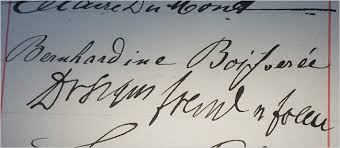 IV. FREUD’S COMPLICATED OEDIPUS COMPLEX.
 
	Freud and his wife’s sister rented one room which they stayed in together. 
	Even the most ardent Freud supporters have faced the facts: Freud and his sister-in-law checked into a hotel, registered as husband and wife, and shared the night together. Freud was 42, his sister-in-law was 33.
IV. FREUD’S COMPLICATED OEDIPUS COMPLEX.
 
	We should be careful at this point. This is not an ad hominem attack, literally “to the man” attack. 
	It is a logical fallacy to dismiss someone’s ideas by simply attacking the person himself. 
	But as we noted at the very beginning, if a researcher or scientist has a strong ulterior motive for wanting the outcome of their research to go a certain way, then we should be wary of their results. 
	The date of this cozy vacation to Switzerland by Freud and his sister-in-law was August 13, 1898. This was two years after the fateful year when his hated father died and his younger sister-in-law became their live-in housekeeper.
IV. FREUD’S COMPLICATED OEDIPUS COMPLEX.
 
	What makes this all the more troubling is that this was BEFORE Freud had developed his theory of the universal, Oedipus complex, in which he declared that all developing boys desire to kill their father and commit incest with their mother (or perhaps their mother-figure of a housekeeper?). 
	And this was not something wrong or bad, but perfectly normal. Everybody has the same desire, everybody. And repressing frustrated sexual desires is the root of all neuroses, according to Freud.
IV. FREUD’S COMPLICATED OEDIPUS COMPLEX.
 
	Freud said that the key to a happy life was sexual fulfillment. 
	Yet he had discontinued having sex with his wife when he was around 40. 
	He said that everybody goes through the Oedipus complex where they want to kill their father and commit incest with their mother. 
	Freud said he discovered that he had hated his father and wanted to kill him. 
	And Freud committed adultery and incest with his housekeeper and attractive, younger sister-in-law (of that there is little doubt). 
	We might wonder if Freud, perhaps, developed his theory of the universal Oedipus complex because he himself was actually living it and was feeling guilty about it.
IV. FREUD’S COMPLICATED OEDIPUS COMPLEX.
 
	According to Carl Jung, Freud’s sister-in-law was definitely feeling guilty about it. 
	And even though this was in an era where sex was little discussed or acknowledged, yet in any era, in any age, adultery and incest with your wife’s attractive, younger sister would represent a shocking betrayal of one’s moral integrity. 
	Freud apparently was worried about his reputation, about his “authority,” so he couldn’t say more about his dream of his sister-in-law. 
	E. Michael Jones puts it bluntly: Sigmund Freud said “that a man had a ‘universal’ desire to sleep with his mother or sister because he himself had committed incest.” (12) 
	And don’t forget: you have the same desire! And if you deny it, well, that’s proof positive because you are repressing it.
IV. FREUD’S COMPLICATED OEDIPUS COMPLEX.
 
	Jones goes on to say, “The most insidious corruption brought about by sexual sin, however, is the corruption of the mind. One moves all too easily from sexual sins, which are probably the most common to mankind, to intellectual sins, which are the most pernicious.” (12) 
	We commit the sexual sin because we want to, but then commit an intellectual sin to cover it, creating a lie, a fantasy, as an excuse. 
	So it may well be that what lay at the heart of Freud’s theories, of his personal neurosis, was not some repressed memory of a perfectly normal, universal sexual desire that had been frustrated, but a guilty conscience that, try as he might, he could not escape. 
	So he imagined all the rest of us guilty of the same, and declared his sin a non-sin, a normal phase of psycho-sexual development.
IV. FREUD’S COMPLICATED OEDIPUS COMPLEX.
 
	The fact remains that Freud accused everyone of harboring incestuous desires after he himself became guilty of incest. 
	Again, E. Michael Jones writes: “There are ultimately only two alternatives in the intellectual life: either one conforms desire to the truth or one conforms truth to the desire.” 
	So here is “the father of modern psychology,” a man who was by all accounts obsessed with sex, whose theories mostly pointed to sexual repression as the source of all neuroses, even as he engaged in some of the most shocking, incestuous, sexual betrayal of his wife with her younger sister. 
	And he was one of the leading lights, the intellectual forefathers of the sexual revolution.
IV. FREUD’S COMPLICATED OEDIPUS COMPLEX.
 
	So we are assured: “Repression of sexual desires is bad and unhealthy; allowing free reign to your sexual desires is good and healthy.” 
	This is arguably one of the foundations of the sexual revolution if not the very cornerstone, and all given a thin, scientific aura by a man cheating on his wife with her sister. 
	Is that scientific? 
	Can researchers lie? 
	Can they be working from motives other than a love for truth: for “fame and fortune,” for academic prestige, for imaginary, predestined greatness, to support some ideology, or perhaps even to try to cover some personal, shameful guilt?
IV. FREUD’S COMPLICATED OEDIPUS COMPLEX.
 
	It is certainly possible. 

	And I think we’ve been had. 

	We should not fear the pseudo-scientific theories of Sigmund Freud. 
	And we should refuse to participate in the sexual revolution. 
	It has all of the earmarks of the original rebellion of our race against a good and holy Creator who made us in his image. 
	It represents a further rebellion of the mind creating an alternative reality that we must continually keep revising because, try as we might, it will never fit the facts of reality.
V. FREUD’S ENDURING LEGACY.
 
	What are the enduring aspects of Freud’s teaching that are still making an impact today?
	1. Dependency on the therapist. 
	You do not really know what you think or why you do what you do. That all bubbles up from your unconscious. So you are neither responsible nor to blame, and are instead mostly the clueless and helpless victim of repressed, unfulfilled sexual desires. Only an expert therapist can interpret your motives for you. So you are dependent on them to explain why you do what you do.
V. FREUD’S ENDURING LEGACY.
 
	2. The ready-made excuse for bad behavior. 
	If “the father of modern psychology” used his theories and his therapy to excuse bad behavior, then that should give us pause. 
	How much of modern psychology today simply attempts to excuse bad behavior?
V. FREUD’S ENDURING LEGACY.
 
	I’ll never forget the prisoner in the jail. I was explaining the gospel to her, and she balked at the idea that she was a “sinner.” 
	“No,” she said, “I’m a good person who makes bad choices.” 
	I had never encountered that statement before, so I asked some of the men in the next pod about it, some who had become Christians.
	When they heard that phrase, “I’m a good person who makes bad choices,” they rolled their eyes and laughed and said one word: “Therapy!” 
	Apparently that was the message of the psychological therapist to a young addict who had seriously broken the law: “Here is an excuse.”
V. FREUD’S ENDURING LEGACY.
 
	3. The idea that sexual fulfillment is a need. 
	“Sex is the key to a happy life.” You cannot be happy without a satisfying sex life, which turns out to mean sex on demand of whichever of the thirty-one Baskin Robbins flavors you happen to desire at the moment, all the time. 

	4. The implied fear that you may be missing out on sexual experience. 
	“Everybody’s doing it!” almost all of the time and mostly by cheating. So, hey, if you’re not getting your share, you are missing out.
V. FREUD’S ENDURING LEGACY.
 
	5. The myth that marriages should constantly sizzle with non-stop, steamy, erotic pleasure and fulfillment. 
	This has placed unrealistic demands on marriage, and has created disillusionment that often leads to a wandering eye. 

	6. The further myth that women should be sexual gymnasts or perhaps marathoners. 
	This has placed inordinate demands on women. After eight hours of working outside the home and another eight or so hours of wrestling with home chores and demanding children, the poor wife always has to be “rarin’ to go” at bedtime.
I started the night by reading from the last verses of the Proverbs, the biblical description of “the excellent wife,” the ideal in the marriage relationship. 
	I know that the book of Proverbs also speaks of a joyful sexual relationship with your own spouse as God’s design and also God’s antidote to sexual temptation. 
	But the “excellent wife” of Proverbs 31 is not a “fox.” 
	She is not a “tigress” 
		(certainly not a “cougar”!). 
	And neither is she a “playmate of the month.” 

	But she is “far more precious than jewels” and “the heart of her husband trusts in her.” And she has children, so…you know. 
	But she is not a “temptress.”
And her children rise up and call her blessed; her husband also, and he praises her: “Many women have done excellently, but you surpass them all.” 

	And that sounds pretty good!
So who are you going to trust: the self-proclaimed “scientist” who excused his own inexcusable, shameful behavior by accusing the whole world of the same: “everybody’s doing it!”? 

	Or are you going to trust the transcendent claims of the Word of God that have stood the test of the ages: 
	“one man and one woman in the lifelong covenant relationship of marriage, blessed by God, if God so grants it”?
Proverbs 31:23-31 

23 Her husband is known in the gates
  when he sits among the elders of the land. 
24 She makes linen garments and sells them;
  she delivers sashes to the merchant. 
25 Strength and dignity are her clothing,
  and she laughs at the time to come. 
26 She opens her mouth with wisdom,
  and the teaching of kindness is on her tongue. 
27 She looks well to the ways of her household
  and does not eat the bread of idleness.
28 Her children rise up and call her blessed;
  her husband also, and he praises her: 
29 “Many women have done excellently,
  but you surpass them all.” 
30 Charm is deceitful, and beauty is vain,
  but a woman who fears the LORD is to be praised. 
31 Give her of the fruit of her hands,
  and let her works praise her in the gates.
Hospers PCA Summer Seminars 2020 

“The Roots of the (Moral) Revolution”

June 9: “Sigmund Freud’s Complicated Oedipus Complex” (Psychology) 

June 23: “Margaret Mead’s Fantasy Island” (Anthropology)

July 21: “Alfred Kinsey’s Wild Ride (or Bogus Adventure?)” (Biology) 

August 11: “Karl Barth’s Neo-Unorthodox Arrangement” (Theology) 

(All Seminars on Tuesdays at 7:00 p.m.)